DesarrolloHabililades
Habilidad Recordar
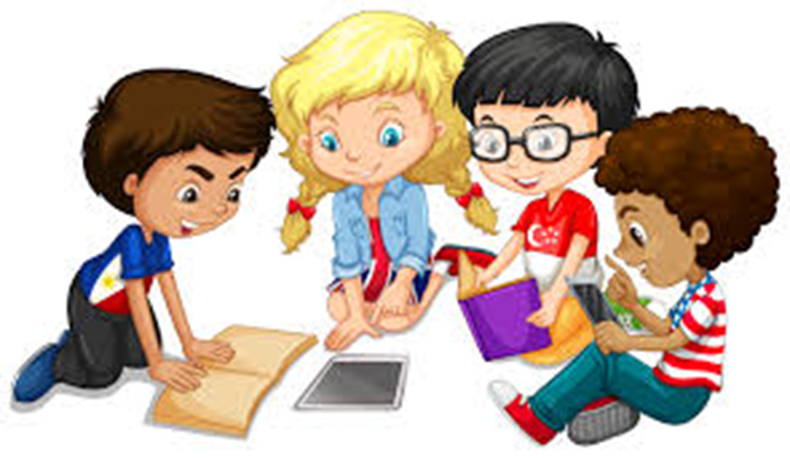 5 – 9
Octubre
2° Ciclo
LÍMITE DE TIEMPO: 
4 minutos
60
10
50
20
40
30
Escucha con atención las adivinanzas presentadas a continuación y encuentra la respuesta correcta.
Como la piedra son duros
Para el perro un buen manjar
Y sin ellos no podrías caminar ni saltar
¿Qué es?
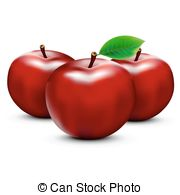 Si de una canasta que contiene 13 manzanas sacas tres manzanas ¿Cuántas manzanas tienes?
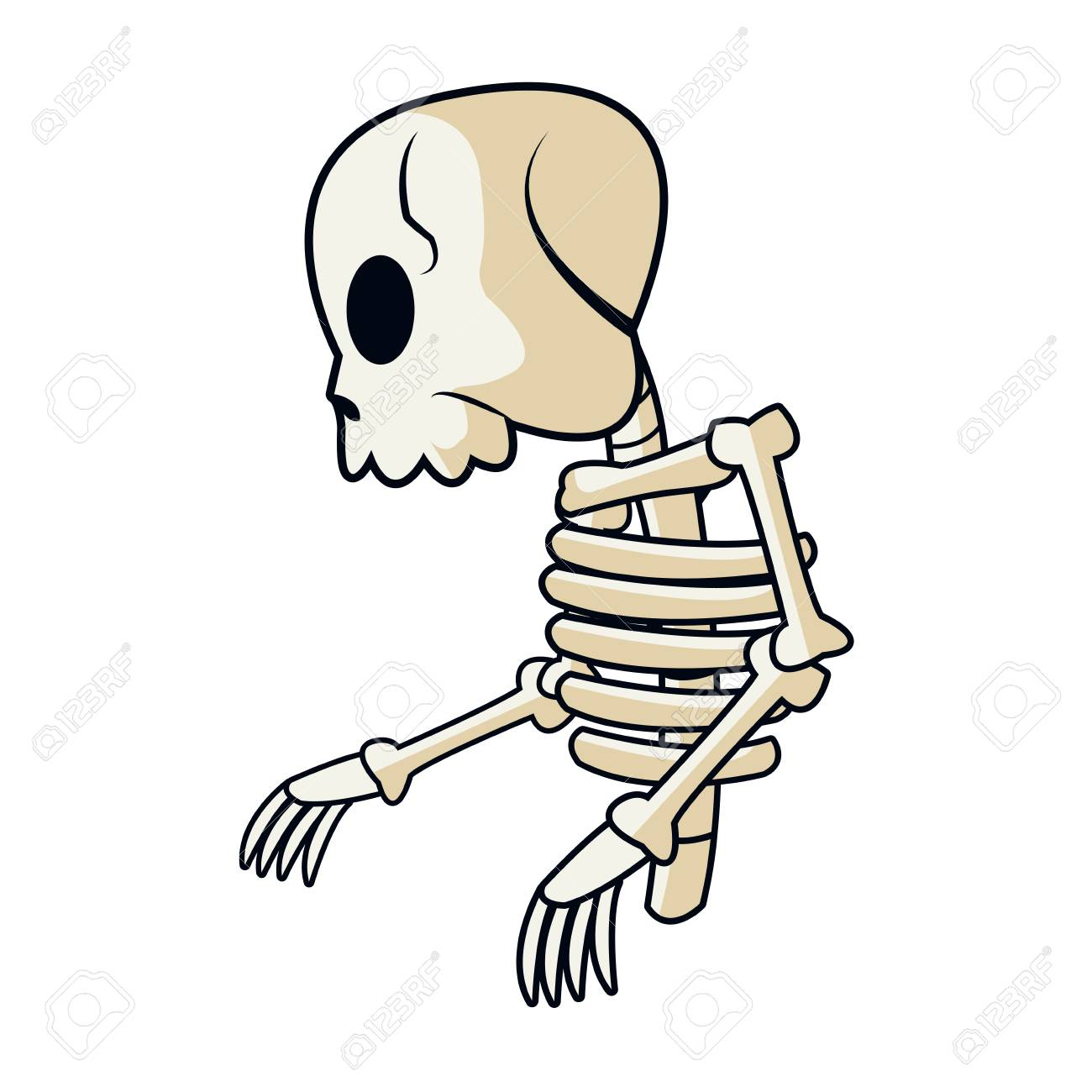 LÍMITE DE TIEMPO: 
8 minutos
60
10
50
20
40
30
Observa la imagen a continuación y memoriza según corresponda
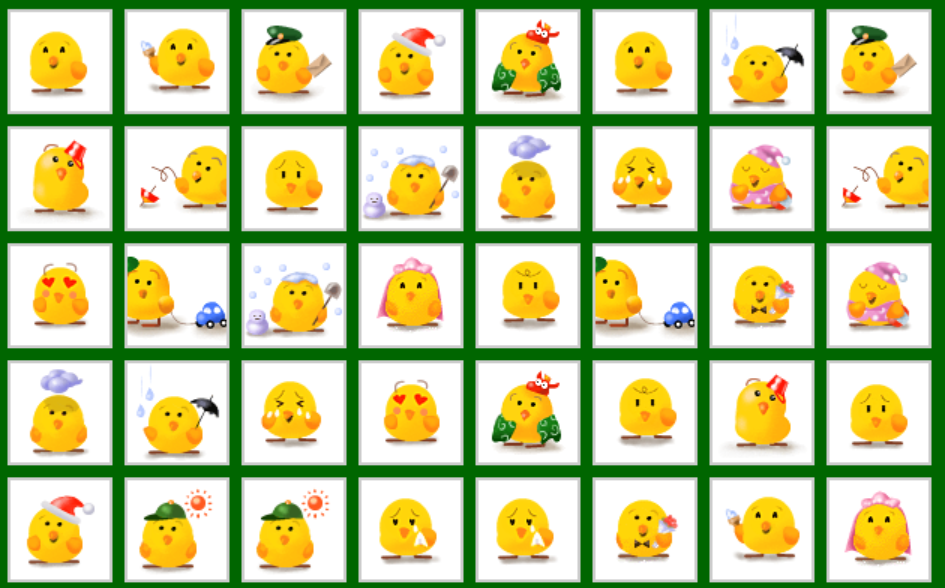 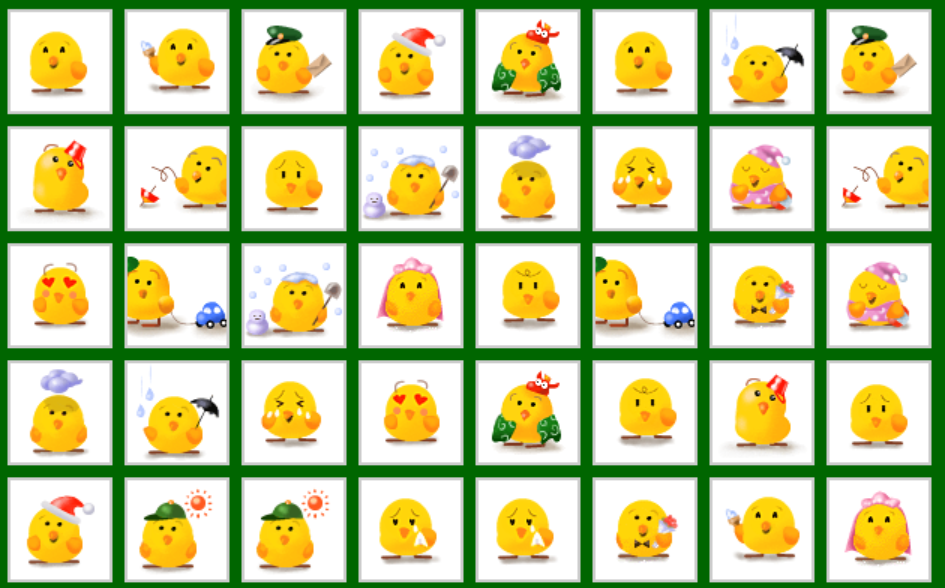 Sumemos el puntaje
Actividad 1: 4 puntos
Actividad 2: 8 puntos
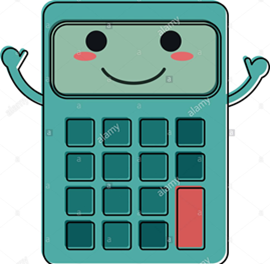 Si completaste media actividad, tienes la mitad del puntaje mencionado
Esperamos tus comentarios 
Habilitaremos una sección de encuesta en nuestra pagina oficial de Facebook, recuerda responder y dejar tus comentarios.
Recuerda que si tienes dudas puedes contactarte directamente con nosotros a través de tu profesora jefe
Te esperamos para la próxima actividad.
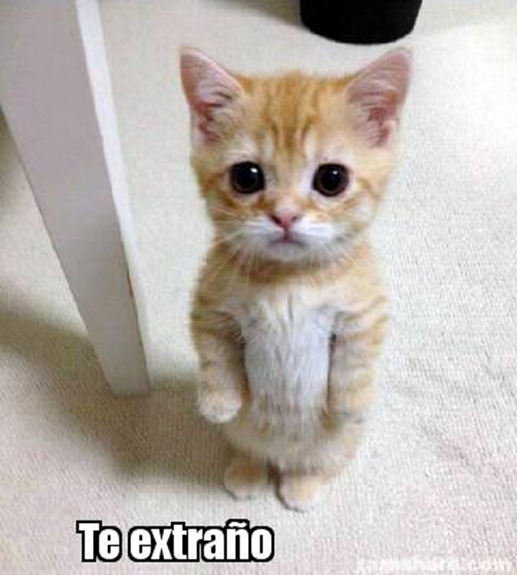 Los extrañamos mucho